Тема  самообразования:
Игровые технологии на музыкальных занятиях 
у дошкольников
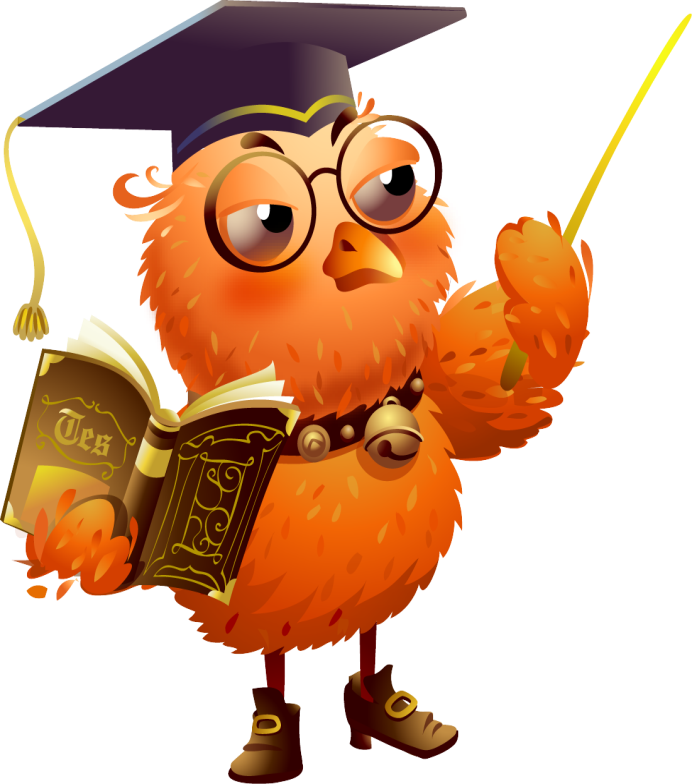 Цель работы
Внедрение игровых технологий на музыкальных занятиях 
 у дошкольников
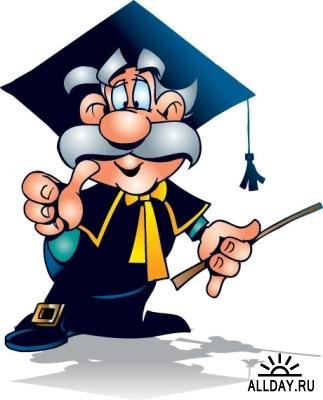 Задачи:
1. Воспитывать любовь и интерес к музыке
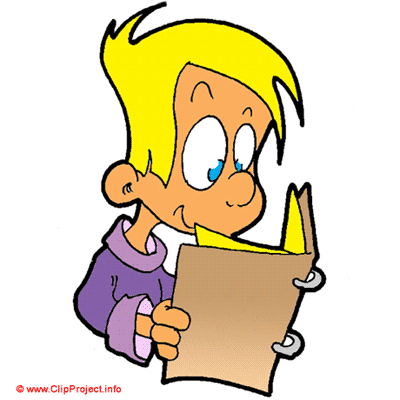 2. Обогащать впечатление детей
3. Приобщать детей к разнообразным 
видам музыкальной деятельности
4. Развивать общую музыкальность детей
5. Содействовать первоначальному развитию
музыкального вкуса
Что такое детская игра?
Классификация игр по месту в педагогическом процессе
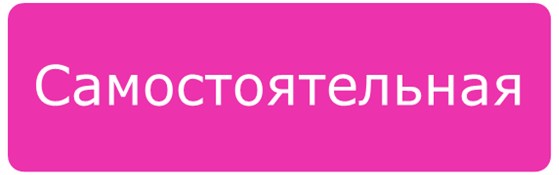 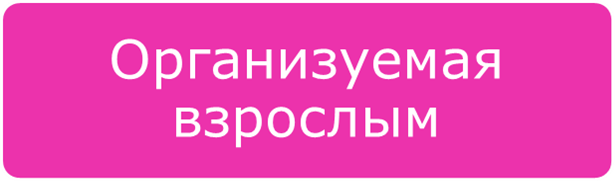 Классификация А. С. Шмакова
Функции игровой деятельности
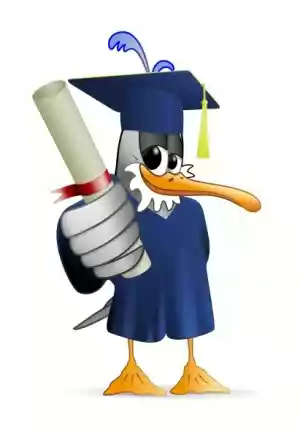 Развлекательная
Коммуникативная
Диагностическая
Коррекционная
Значение игры для развития дошкольника
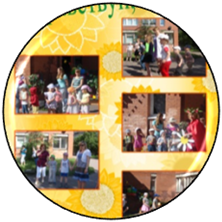 Результативность дидактических игр зависит:
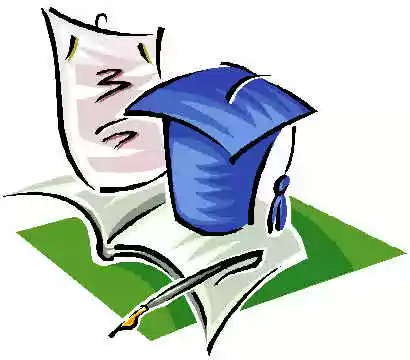 Систематичность
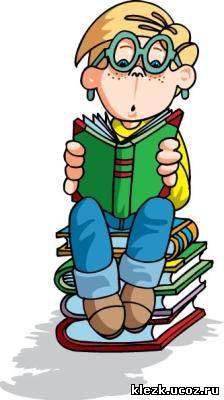 Целенаправленность
Виды педагогических игр
По характеру 
                              педагогического 
                                                 процесса
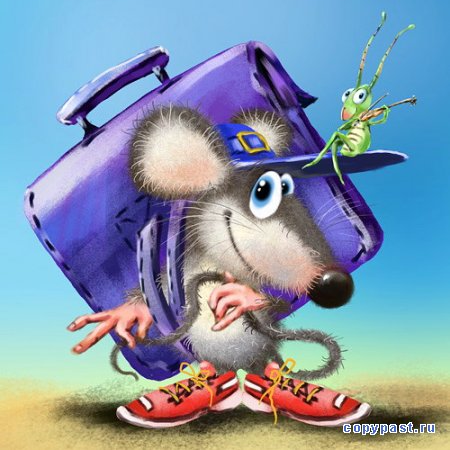 По виду деятельности
Развитие ритмического слуха
Развитие динамического слуха
Развитие певческих способностей
Развитие ладового чувства
Музыкально – дидактические игры
Развитие тембрового  слуха
Развитие звуковысотного слуха
Обучение нотной грамоте
Восприятие музыкальных произведений
Игровая технология
Проживание занятия как художественного образа
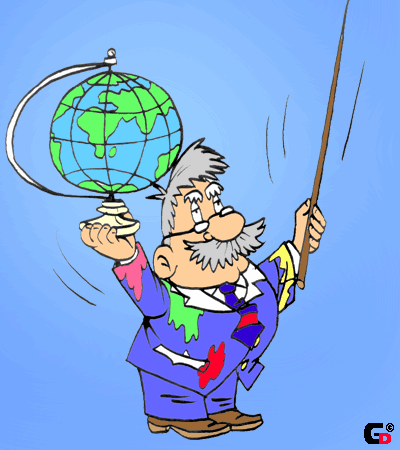 Творческая импровизация, открывающая
 возможность самореализации
Итог совместной деятельности
Сделайте трудное привычным,
 привычное станет легким, 
а легкое - приятным.
Аристотель
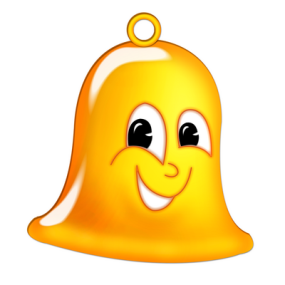 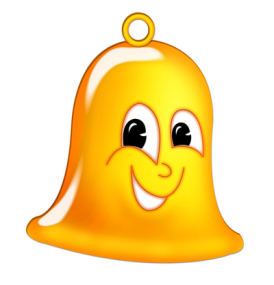 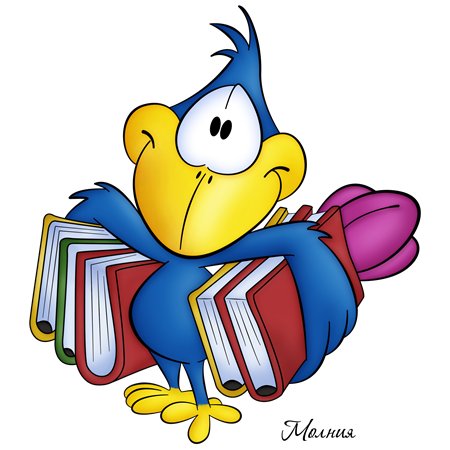 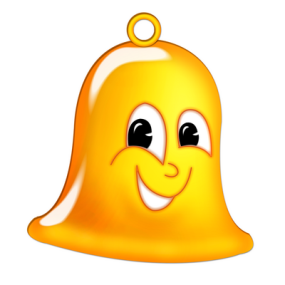 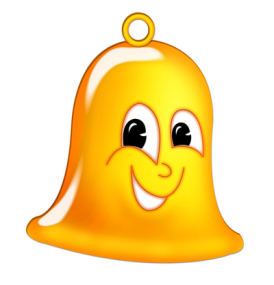